Materia y entorno: La tabla periódica
Profesor: Felipe Peña
Propiedades de los elementos
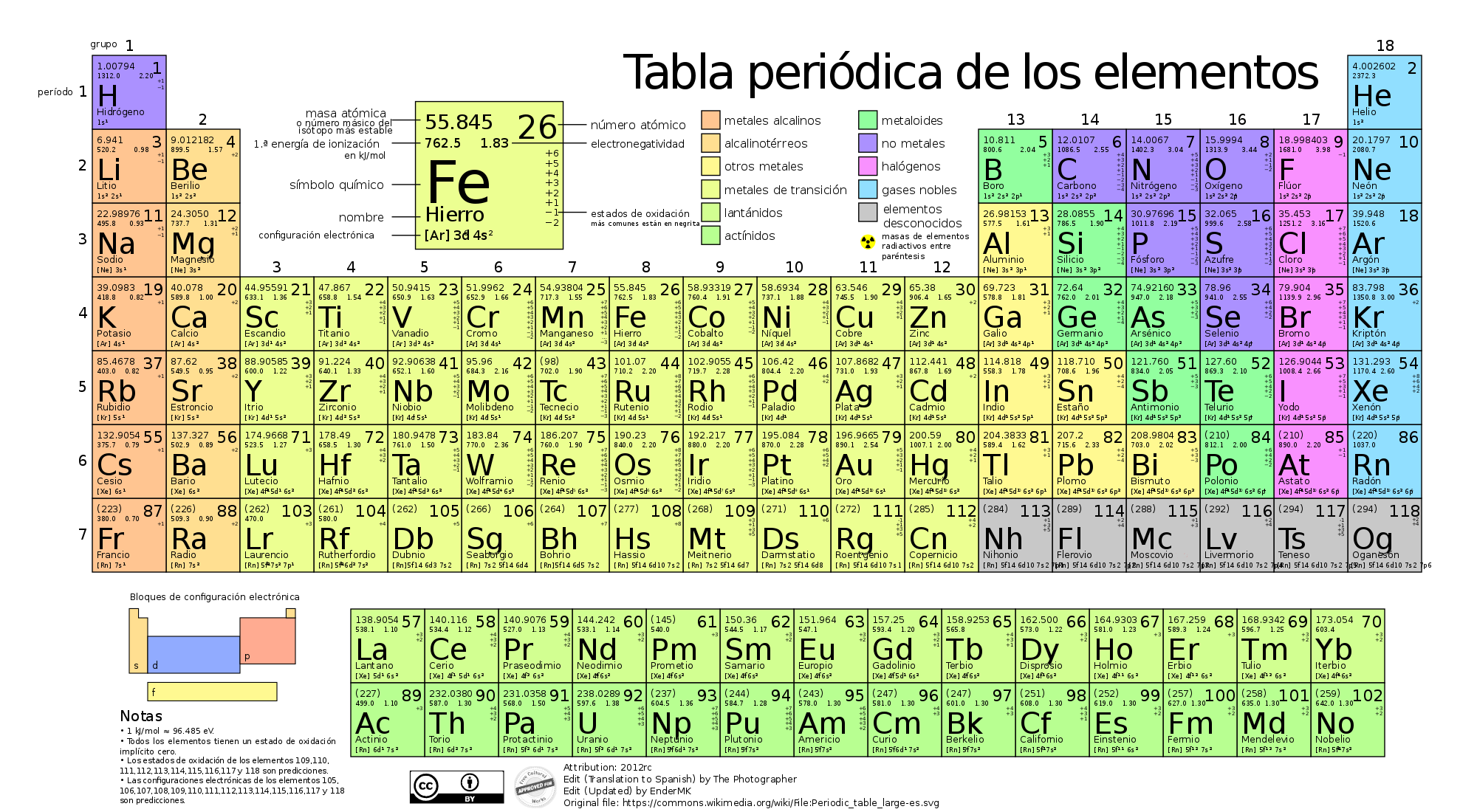 Z
A
X
Nombre
La primera tabla periódica
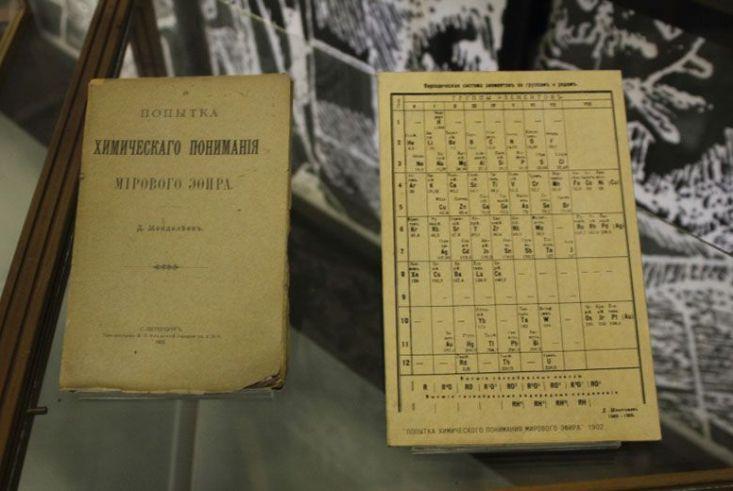 Dimitri Mendélev en 1869
Establece periodos y grupos para los elementos en un orden creciente de acuerdo a sus masas y propiedades.
Deja espacios vacíos prediciendo la masa de los elementos faltantes. 
Clasificación general en metales y no metales. (La mayoría son metales)
Configuración electrónica
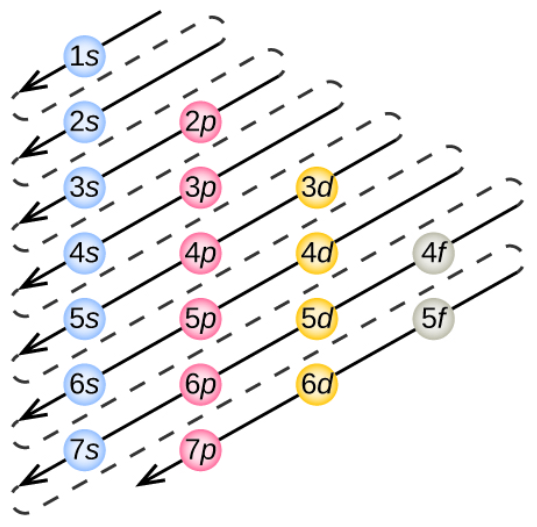 Niels Bohr propone que la periodicidad de las propiedades de los elementos es debida a su configuración electrónica.
La disposición actual de la tabla se determinó de acuerdo a la configuración electrónica.
Los orbitales buscan estabilidad.
Forman un enlace de acuerdo a sus electrones de valencia.
Ionización
Catión:
Los cationes son positivos al ceder cargar negativas.
Ceden electrones
Anión:
Los aniones son negativos al ganar electrones.
Ganan electrones
Proceso en que cambia el número de electrones de un átomo (en relación a su numero de protones)
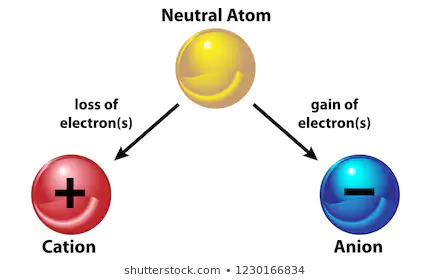 Elementos por propiedades
Metales
Poseen 1 a 3 electrones de valencia
Cationes
Dúctiles y maleables
Buenos conductores
Mezclas llamadas aleaciones.
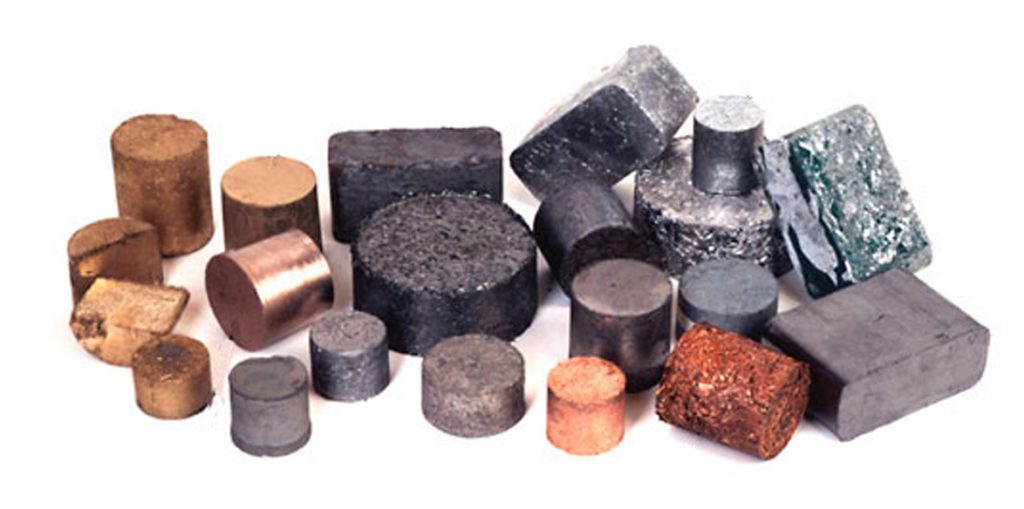 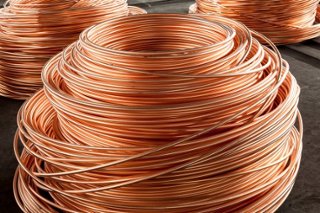 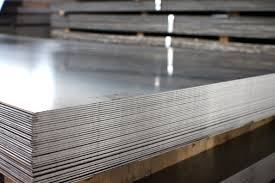 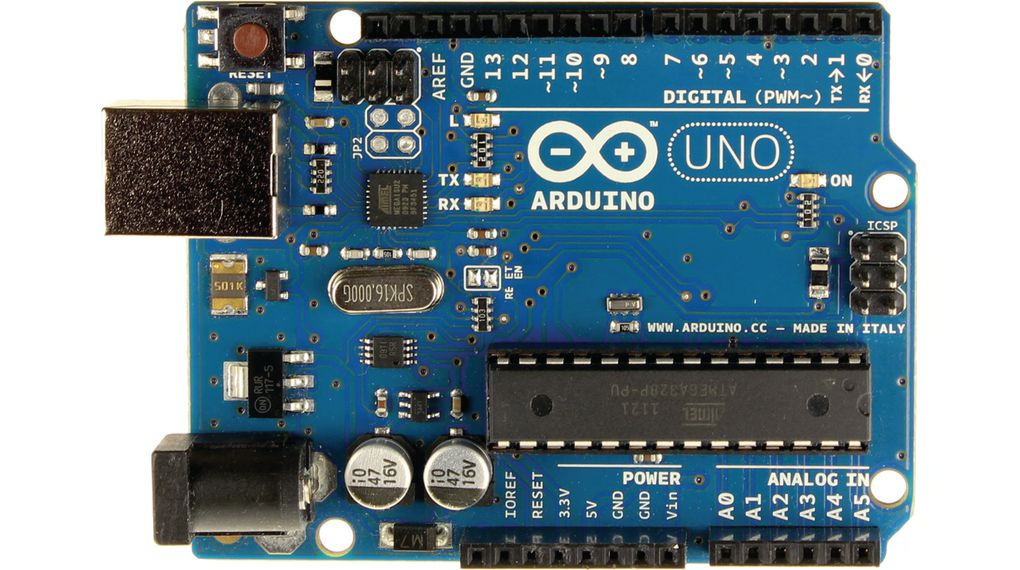 No metales
Poseen de 4 a 6 electrones en su última capa.
Aniones
Malos conductores
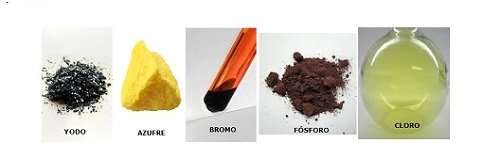 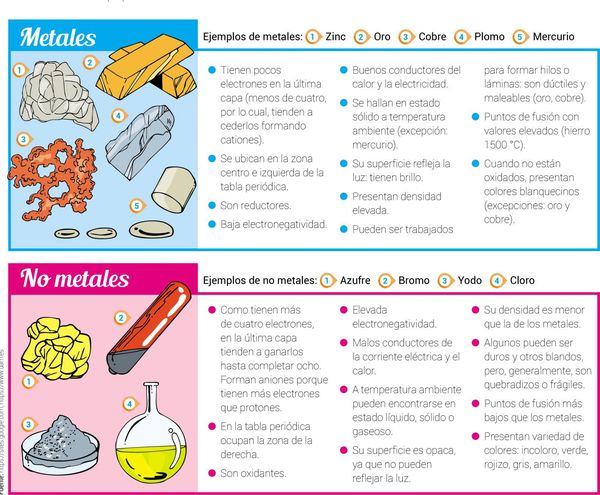